OER Advisory Council: AY2021 in Review
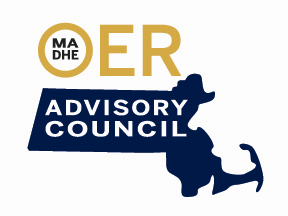 Robert J. Awkward, Ph.D.
Assistant Commissioner for Academic Affairs
Mass. Department of Higher Education
September 20, 2021
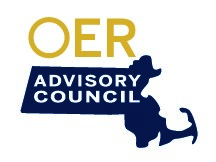 Final OER Recommendations: OER WorkGroup
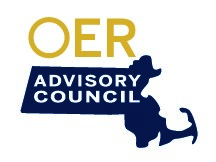 Course Flagging Committee
Danielle Leek to Donna Mellen, Chair
Members: Tim Dolan, Ceit DeVitto, Millie Gonzalez, Cindy Mack, Donna Maturi, and Bernadette Sibuma
Course Marking Statewide Survey (quantitative)
Documented Mass. case studies for public institutions who have already implemented course marking (qualitative)
Course Marking Implementation Guide
Accepted by the Board of Higher Education
Its adoption encouraged for FY2022 implementation
Marketing & Education Committee
Karen Hines to Jessica Egan and Carolyn Michaud
Members: Amy Beaudry, Pamela Contakos, Karen Hines, Niki Nguyen, Rachel Resnik, and Kelly Woodside (ex-officio)
Revising the DHE/OER website including linking institutional libguides
Developed and adopted an OER logo 
Open Education Week (with SAC)
Open Stax: Free the Textbook Campaign
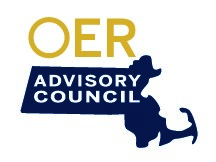 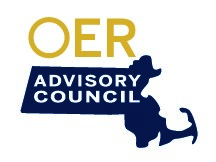 Professional DevelopmentCommittee
Jessica Birthisel and Andrea Milligan, Co-Chairs
Members: Scott Joubert, Chelsea Contrada, Elizabeth McKeigue, Apurva Mehta, and Regina Raboin
Faculty OER Training: May 19 and 20, 2021
Registrants: 142 and 244, respectively
Faculty OER Training May 20 and 21, 2020 Survey Highlights in Fall 2020:
58.3% adopted OER (OEN = 45%)
71.1% strongly agree/agree the training influenced them
OEN Train-the-Trainer Faculty Training: Sept. 25 and Oct. 8
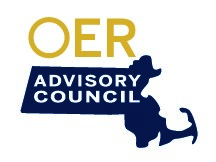 Student Outreach & Coordination Committee
Dawn Gross, Chair
Members: Stacy Bougie (ex-officio), Catherine Etter, Jorgo Gushi (SAC), Kerry McManus (SAC), Ellen Pratt, and Tom Raffensperger
There are four student members in the Council (J. Gushi, QCC; C. Mack, Bridgewater; K. McManus, Fitchburg; and N. Nyugen, BHCC)
Student Ambassadors (up to 20 out of 28)
Staff-Student OER Presentations:
CCCOER Panel – March 3, 2021
TLSD Conference – April 9, 2021
Northeast OER Conference – May 25, 2021
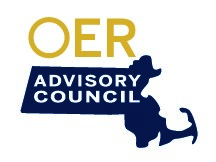 Repository Committee
Matt Bejune, Chair
Members: William Hoag, Jackie Kremer, Jesse Schreier, Yashwant Sinha, and Marilyn Billings
Conducted extensive external research for repositories (i.e., a hub or microsite) 
Recommended upgrading the community college repository (restructure, organize, train/educate): Phase I
Recommended DHE continue our contractual relationship with OER Commons 
Recommended hiring an OER Repository Coordinator
Candidate identified; awaiting hire
Eventually expand the repository statewide: Phase II
OER Key Performance Indicators
Cost
Total costs savings (average national textbook cost x no. of students versus no/low-cost textbooks x no. of students
Outcomes:
Total no. of OER courses/sections as a percentage of total courses/sections
No. of students enrolled in OER courses as a percentage of total enrollment
Changes in DFW rates in OER vs. Non-OER courses
Demographics of students taking OER courses vs. students in non-OER courses
Usage:
No. of faculty, staff, students participating in OER activities on campus
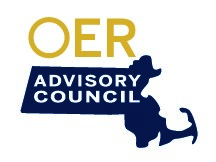 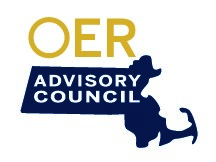 Public Relations
Academic Affairs Committee Update Presentation – January 26, 2021
External Press:
Inside Higher Ed Podcast on OER featuring Jorgo Gushi
DHE News Release: “Massachusetts Public Colleges and Universities Report $7 million in Textbook savings for Students”
“OER Course Flagging at Massachusetts Colleges” at the Northeast OER Conference - May 2021
Opinion Editorial “Which courses offer affordable textbooks? Who knows?” by Jorgo Gushi in CommonWealth magazine, Aug. 7, 2021
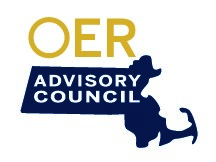 External Relations
New England Board of Higher Education
Open Education Advisory Committee (R. Awkward & S. Tashjian)
National:
DOERS3 Equity Work Group
RLOE Policy & Strategy Work Group
Open Education 2020 Program Planning Committee
MHEC Cost Savings Work Group
AAC&U OER Institute Faculty
CCCOER (S. Tashjian, Co-President)